II CIRCOLO DIDATTICO
PLESSO F.G. SICILIANO
SEZ. L ins PALLADINO C. – IMPROTA A.
ATTIVITA’ A CURA DELL’INS. 
PALLADINO CONCETTA
ATTIVITA’ AUDIO TUTORIAL 
«LA CASETTA DELLA RONDINELLA»
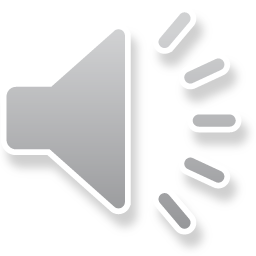 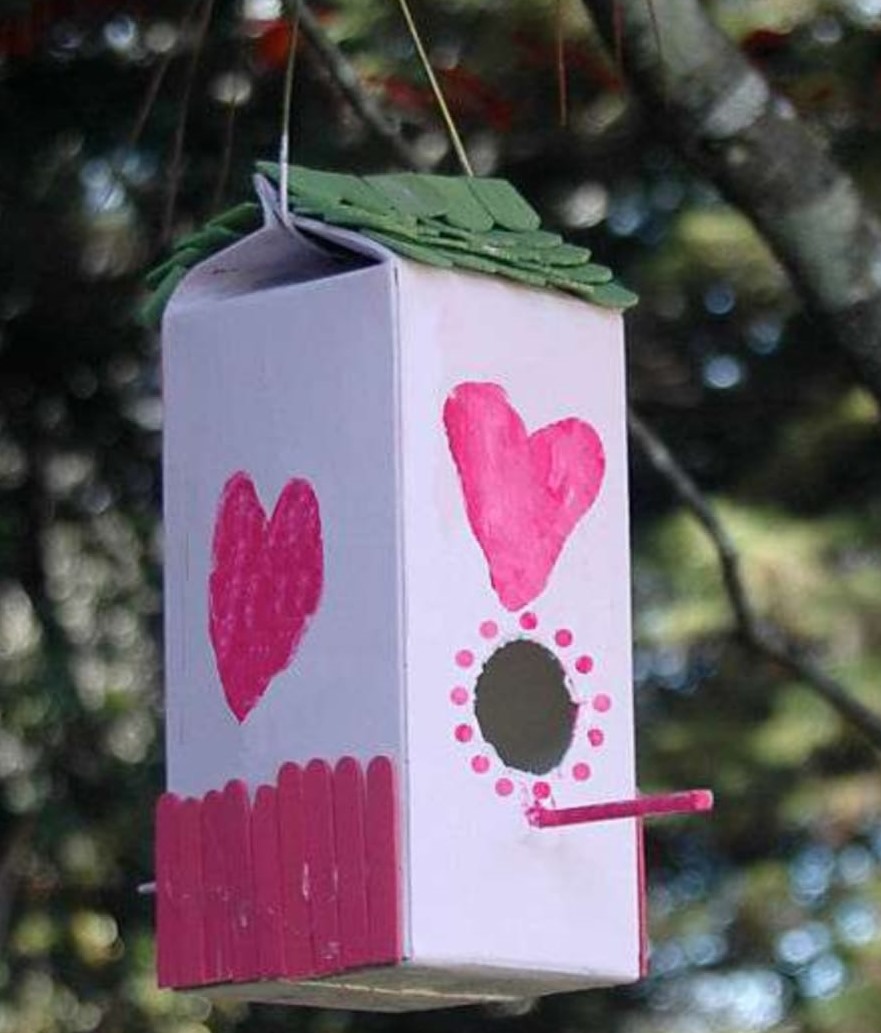 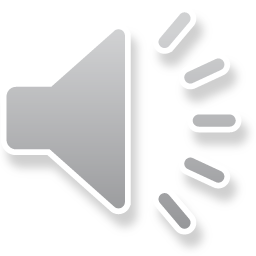 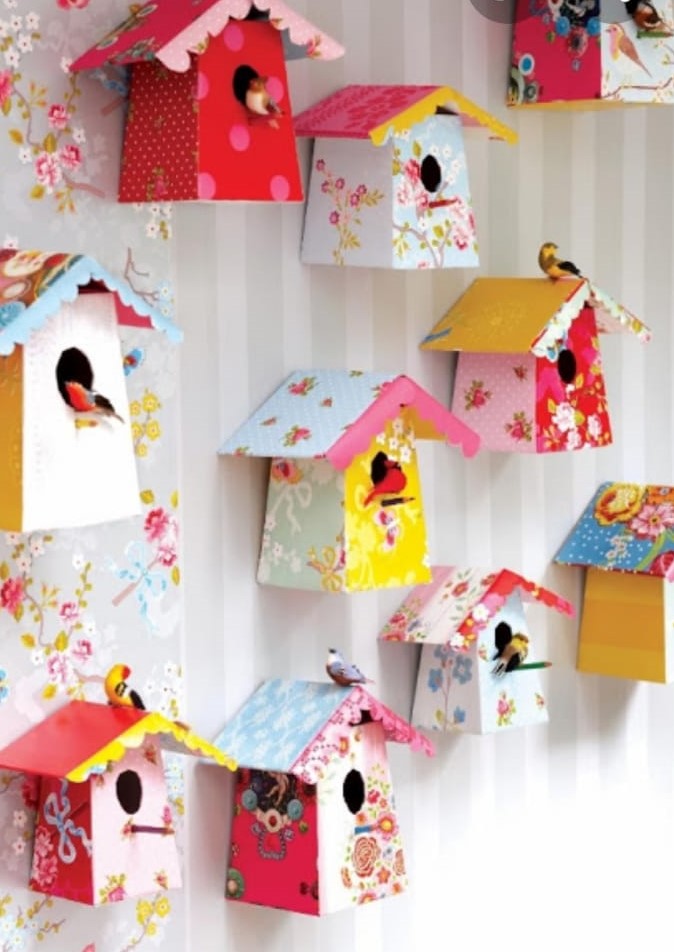 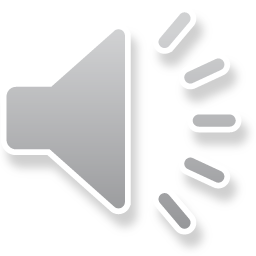 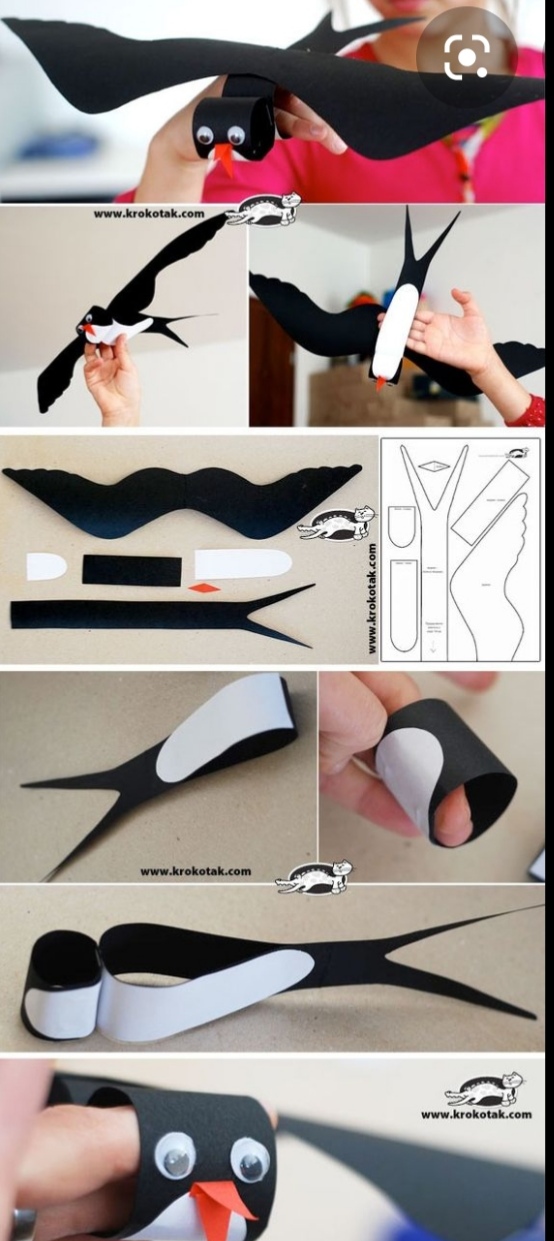 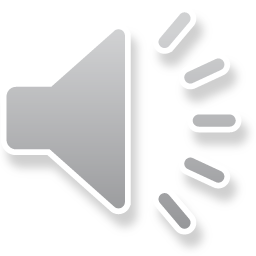 BUON LAVORO A TUTTI!!
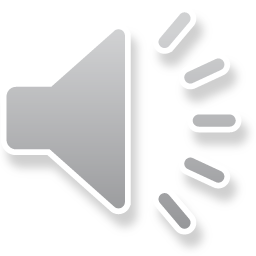